Hayatımızda israf ve iktisadın önemi
Dr. Hamit Okur

İstanbul Medeniyet Üniversitesi
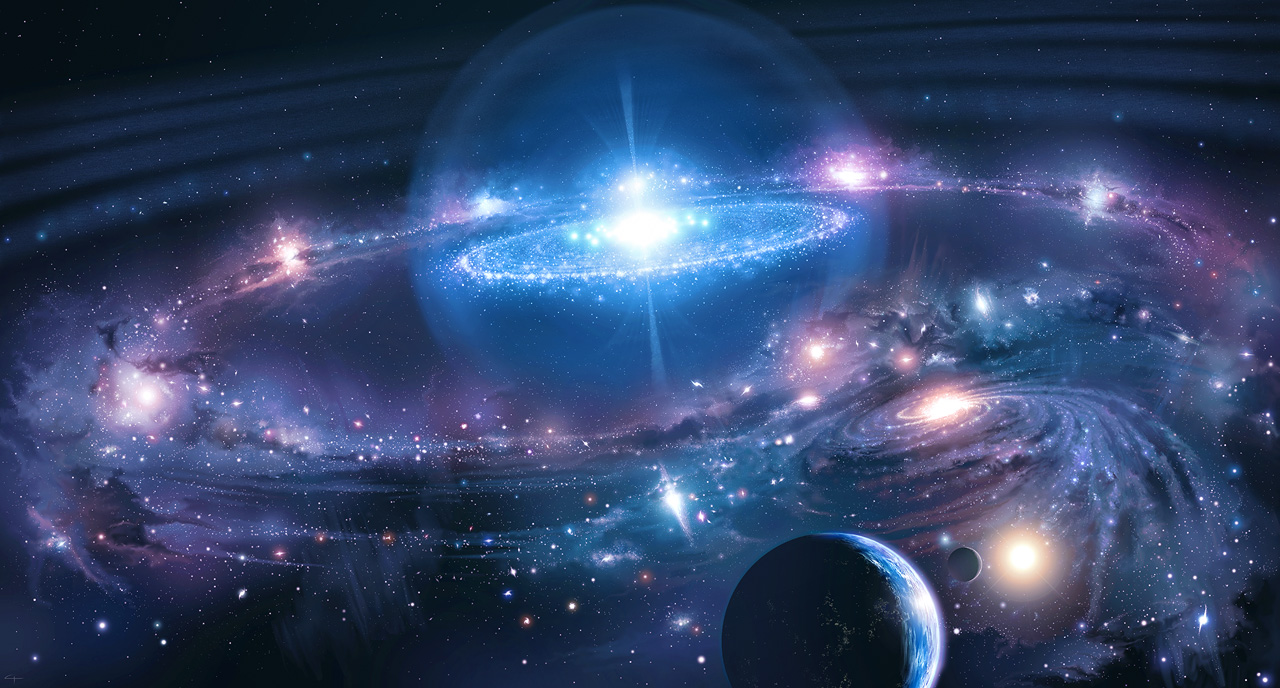 Yiyiniz, içiniz; fakat israf etmeyiniz. Çünkü Allah israf edenleri sevmez. Araf 7/31
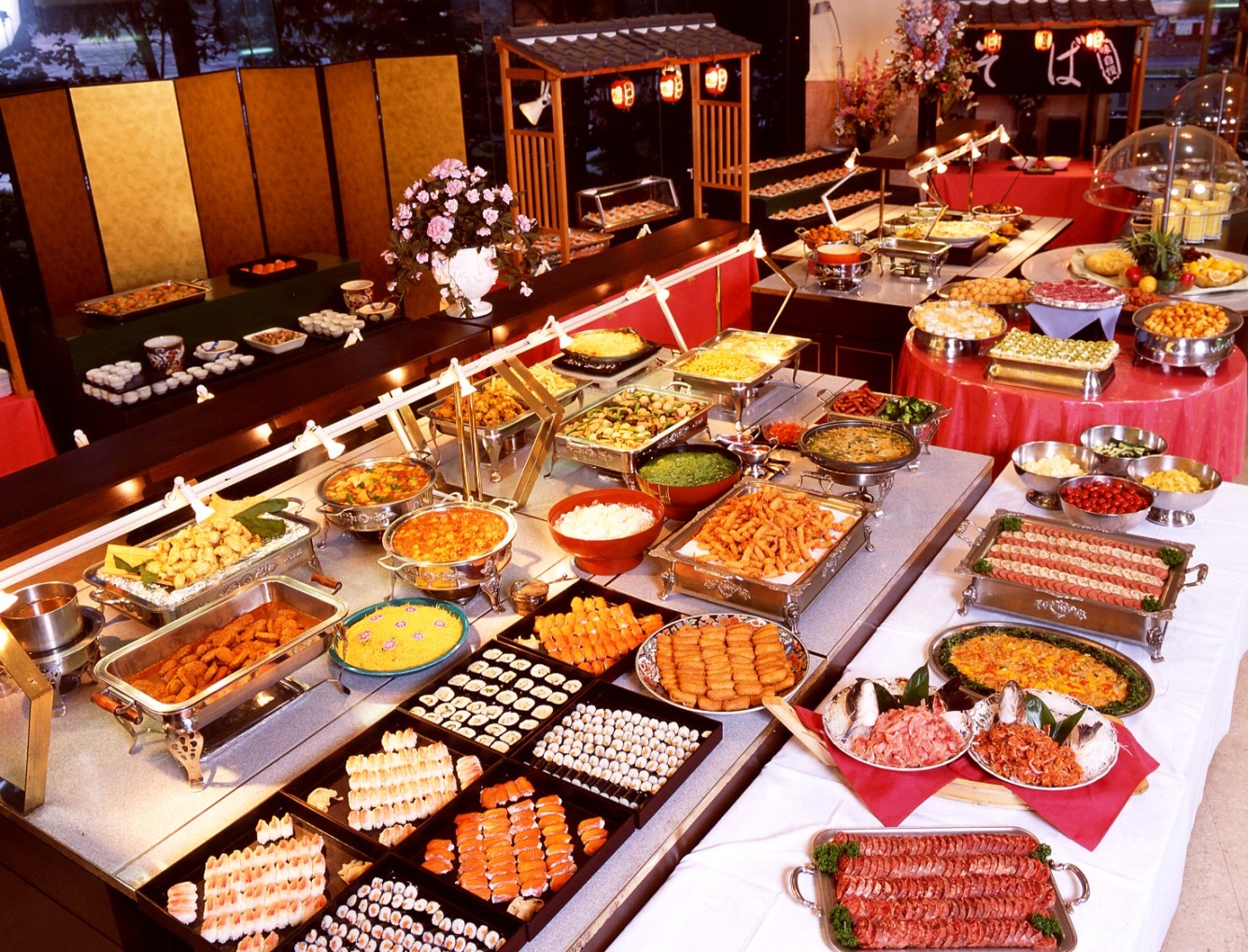 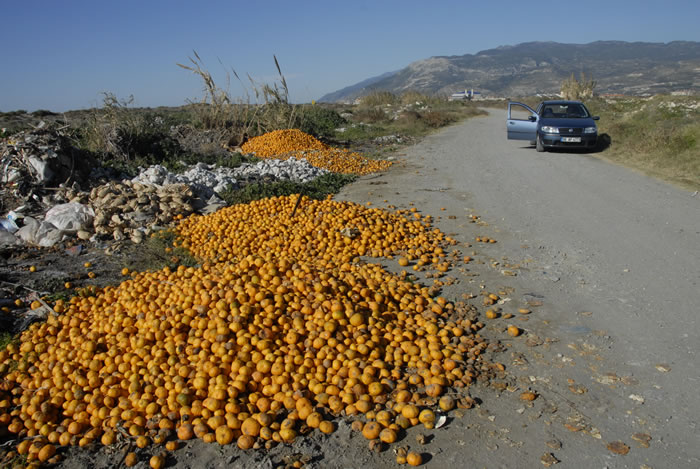 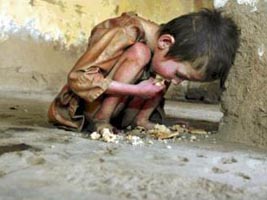 Küreselleşen dünya?
Hayatın gayesi
Yardımlaşma
Dayanışma
Adalet
Hoşgörü
Sevgi
Şefkat
Kanaat
İktisat
Şükür
Hesap verebilirlik
Hayatın nasıl geçirildiği?
Servetin nasıl kazanıldığı?
Servetin nerede harcandığı?
Sağlığın nerede ve nasıl değerlendirildiği?
İki nimet vardır ki insanlar onlarda yanılmıştır: sıhhat ve boş vakit. Hz. Muhammet SAV
İsraf
Hayatın israfı
Zaman israfı
Düşünce israfı
Söz israfı
Nefsin israfı
Kaynakların israfı

	Tüketim çılgınlığı
İktisat
İktisat eden maişetçe aile belasını çekmez.
Kanaat bitmeyen bir hazinedir. 
    Hz. Muhammet SAV
İktisat
Şükür
Nimet vereni tanıma
Bereket (zenginlik)
Dengeli beslenme (sağlık)
İzzet 
Lezzet
Şükür
Kanaat
İktisat
Rıza
Memnuniyet
Son söz
İlm-i tıbbı iki satırda topluyorum: sözün güzelliği kısalığındadır. Yediğin vakit az ye. Yedikten sonra dört beş saat kadar daha yeme. Şifa hazımdadır. Yani, kolayca hazmedeceğin miktarı ye. Nefse ve mideye en ağır ve yorucu hal, taam taam üstüne yemektir. İbn-i Sina